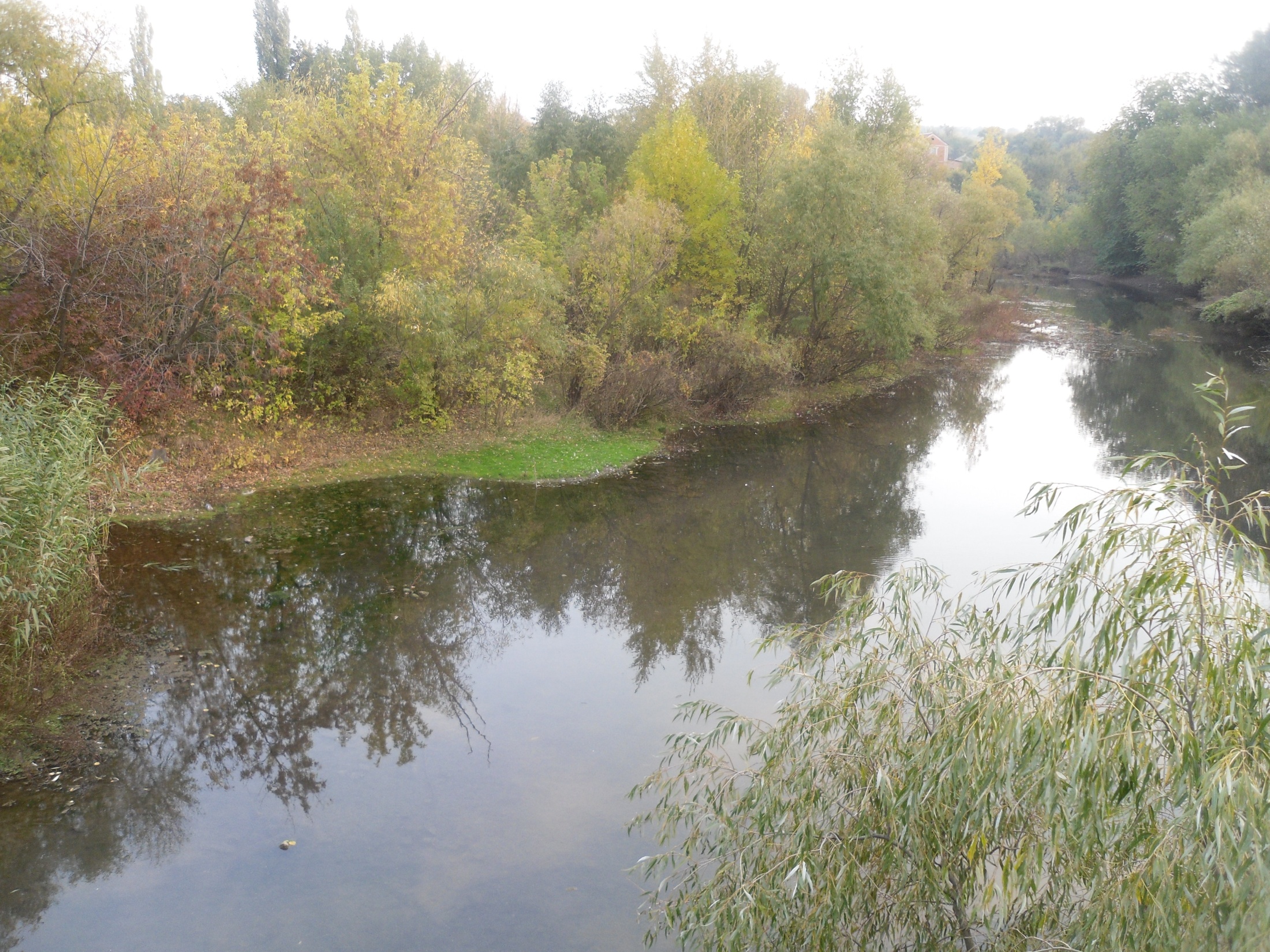 Казачьему роду
 нет переводу(жизнь и обычаи донских казаков)
Выбор Атамана
Древний обычай «Толах» (отойди)
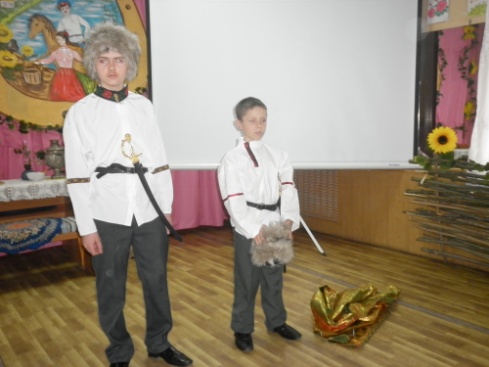 Как появились у казаков лампасы
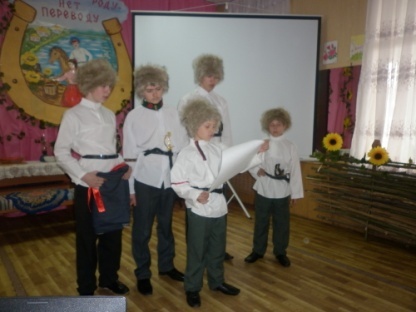 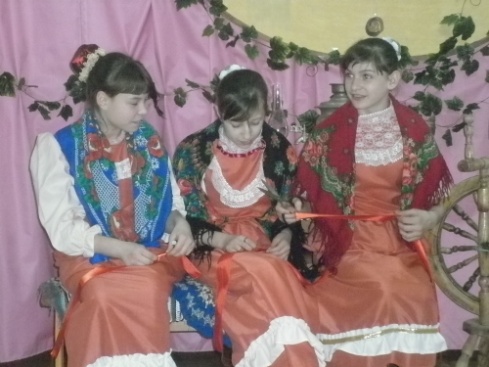 Сказка «Филипко»
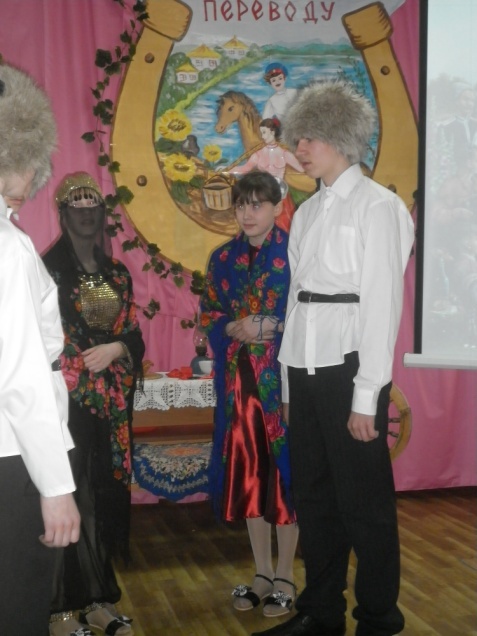 Казачий свадебный обряд
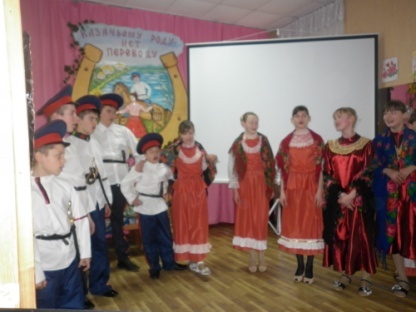 Казачьи семьи
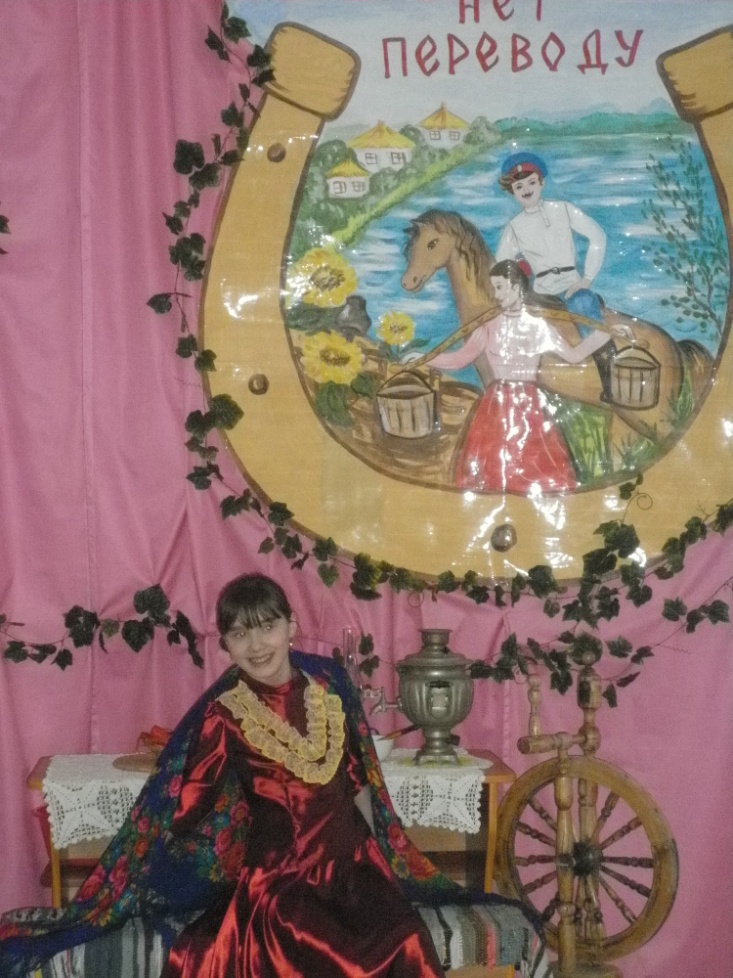 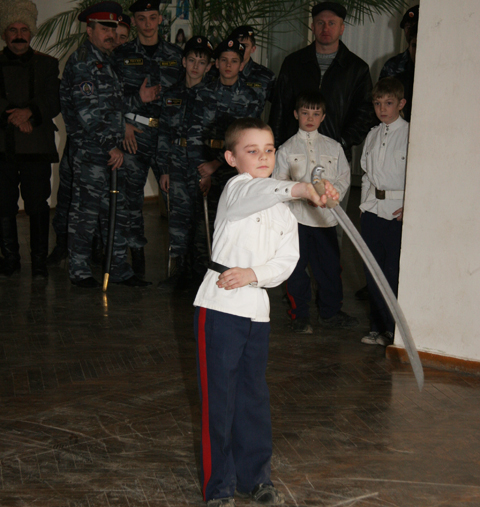 Быт казаков
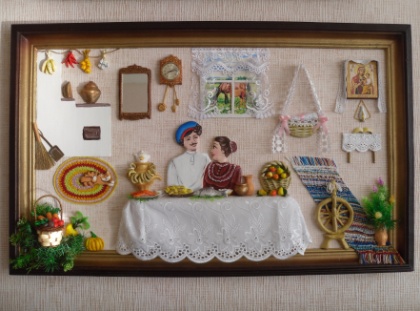 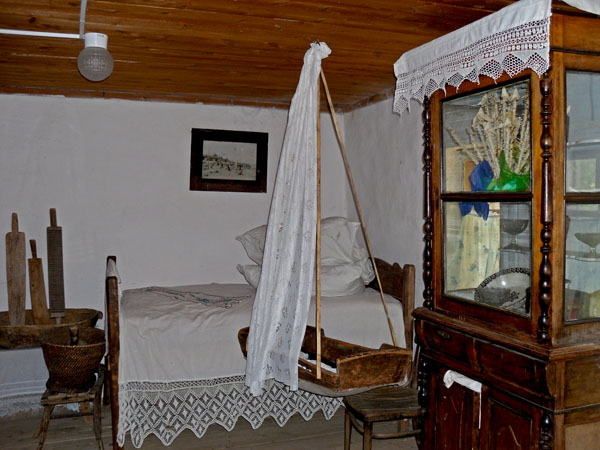 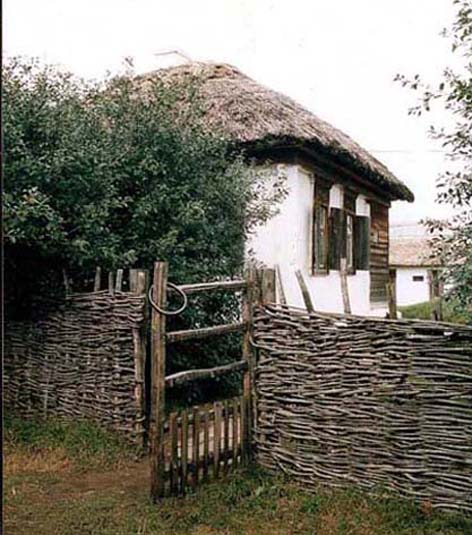 Соколовка - Родина моя!
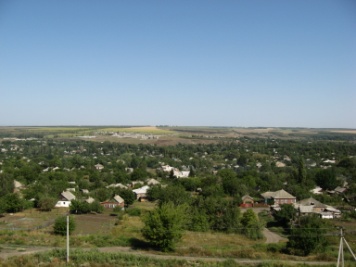 Государственное казенное образовательное учреждение Ростовской области«Центр образования детей с ограниченными возможностями здоровья»